생활인구
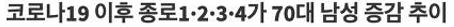 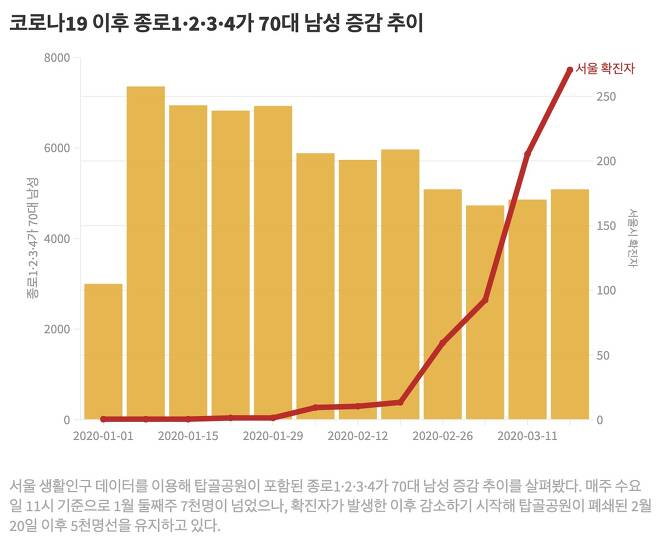 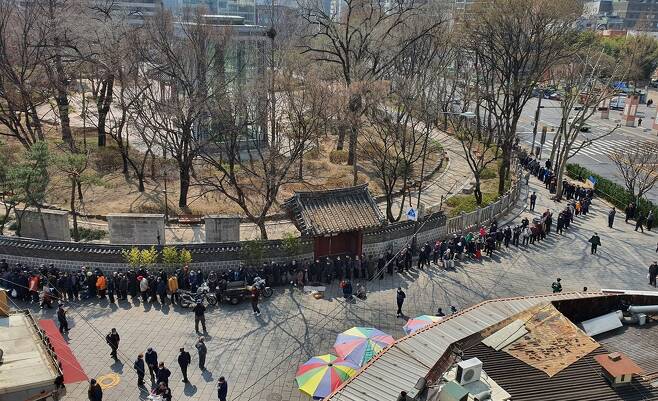 탑골공원 폐쇄
Feb-20-2020
7348
첫 국내확진자 발생
Feb-18-2020
WHO call
pandemic
심각 경보
Feb-23-2020
>5000
4721
탑골공원 돌담길에서 무료급식을 기다리는 노인들의 줄 (약 100 m)
https://news.v.daum.net/v/20200330072101423
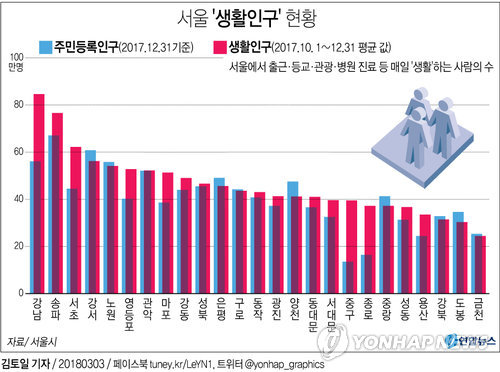 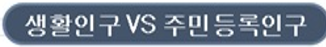 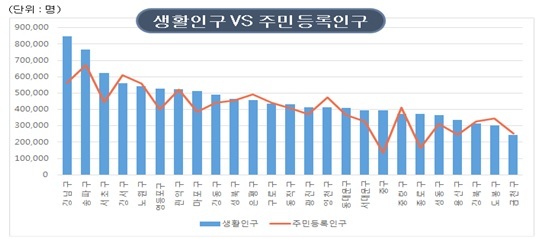 https://news.v.daum.net/v/20180303143016442
https://news.v.daum.net/v/20180303120158899
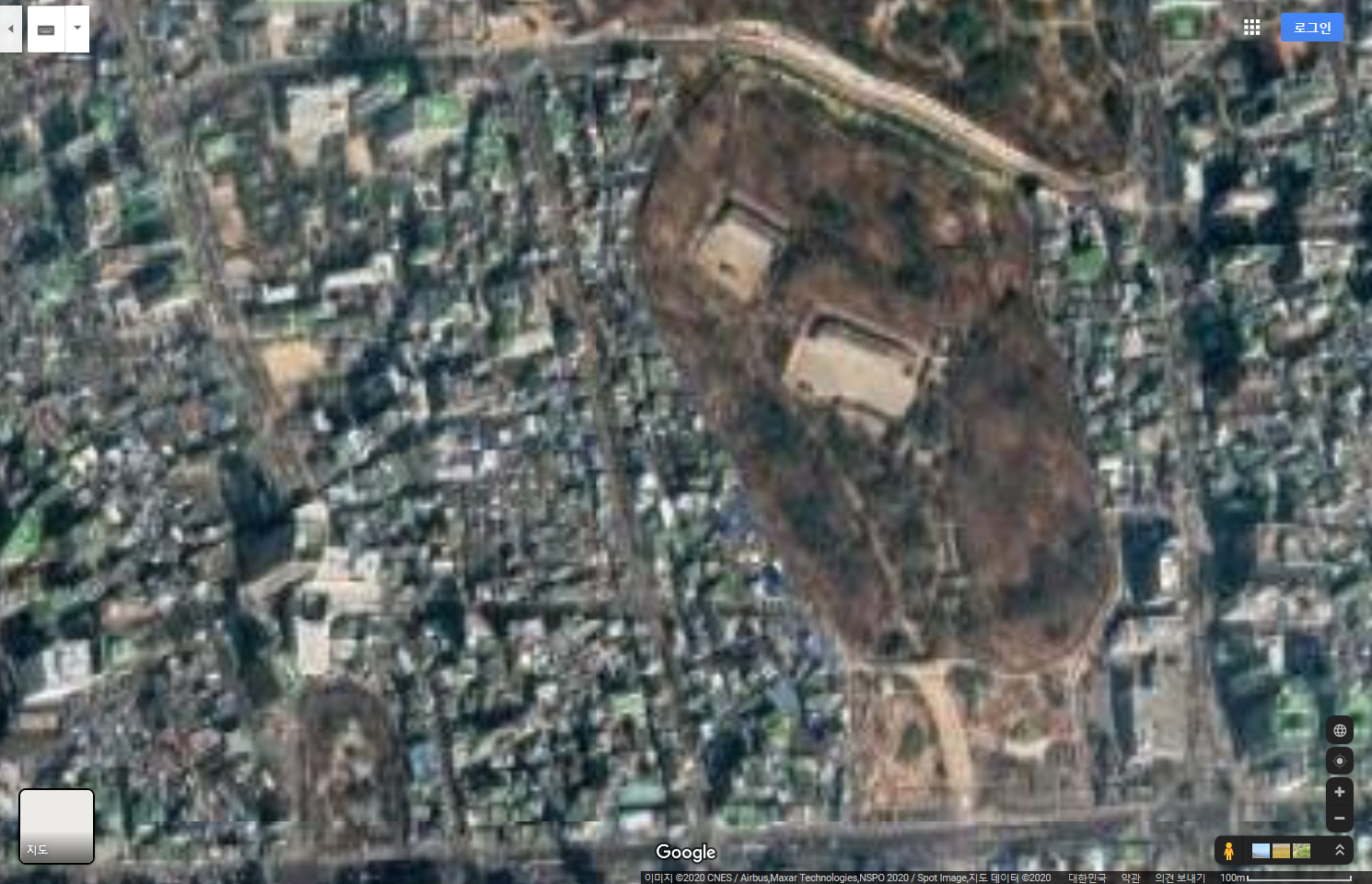 돈화문
운현궁
종   묘
탑골공원
종로4가
종로3가 역
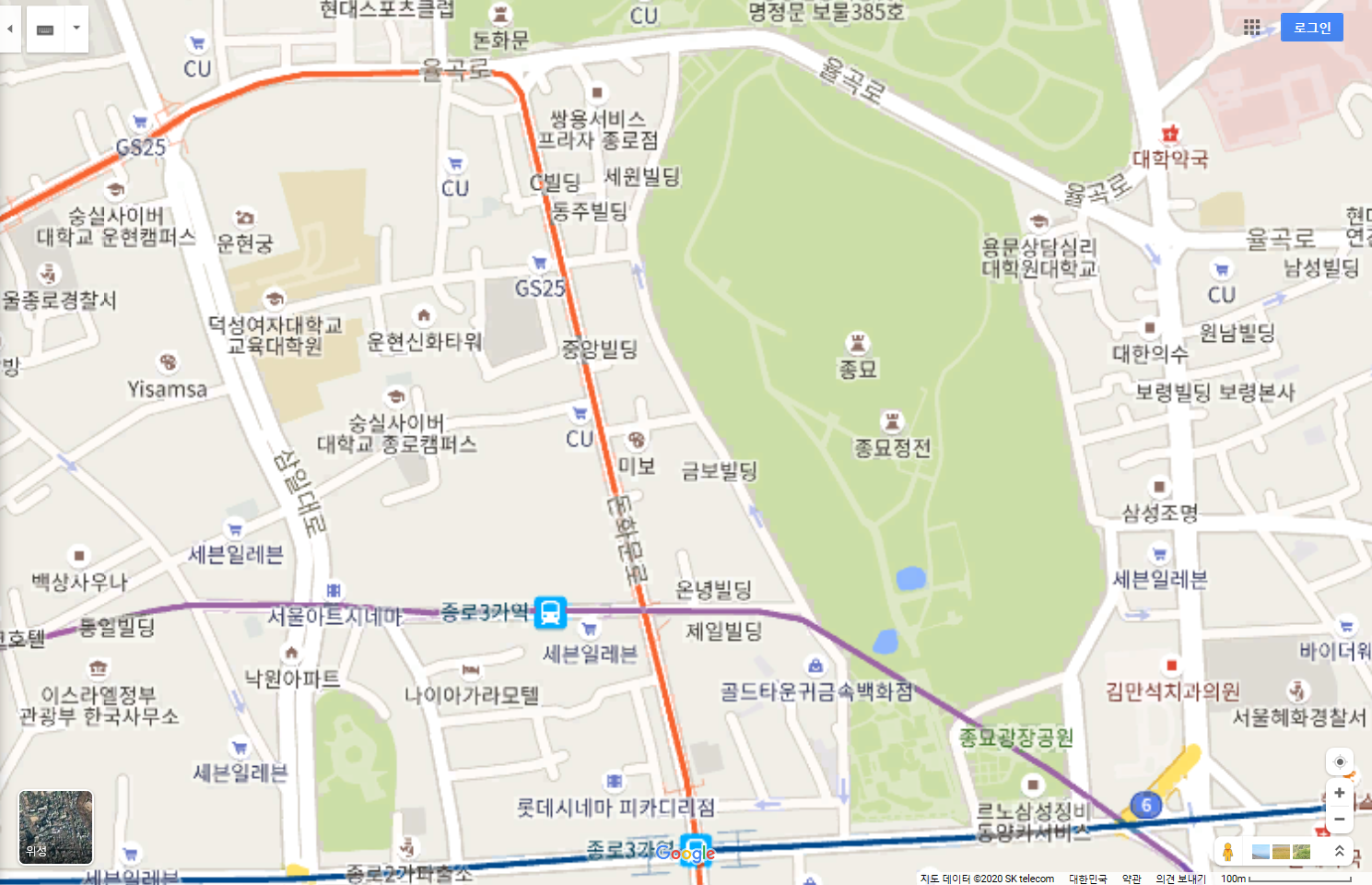 탑골공원